原始平面图
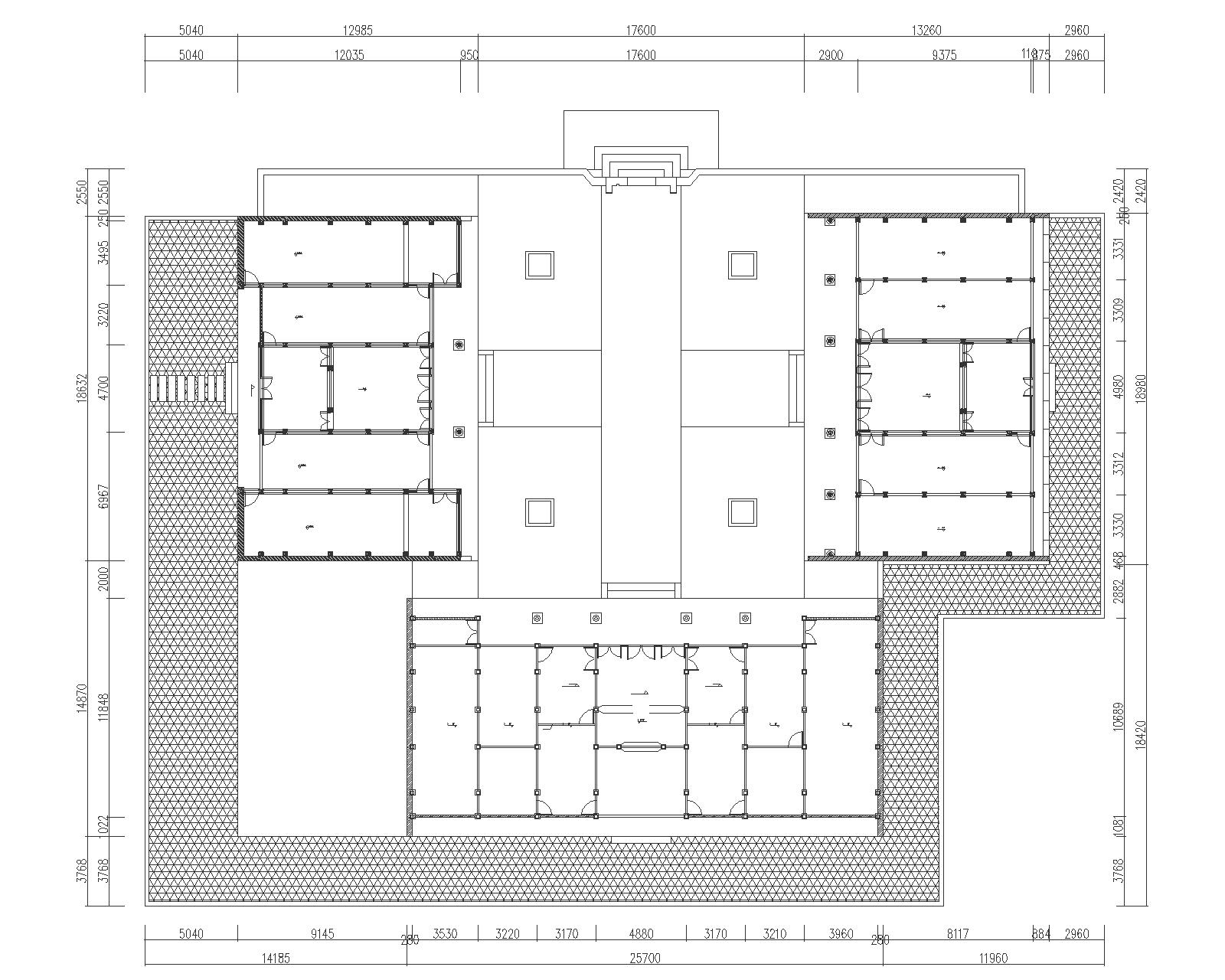 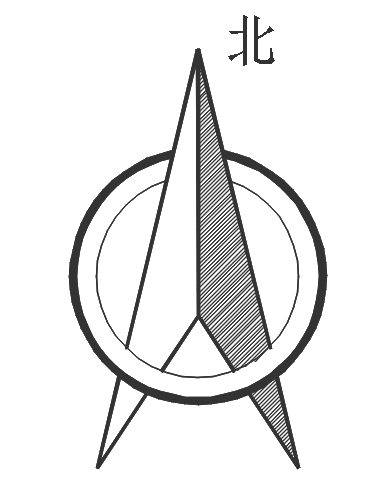 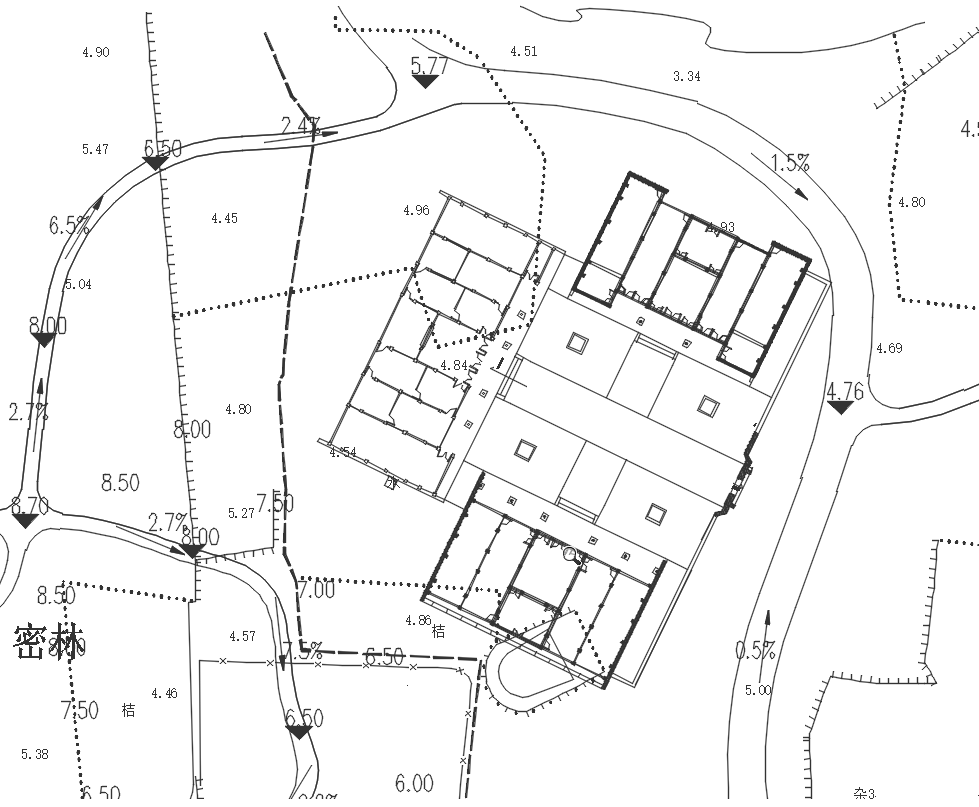